Figure 6. Mean number and length of apical (top) and basilar (bottom) terminal branches for unhandled, handled and ...
Cereb Cortex, Volume 15, Issue 11, November 2005, Pages 1714–1722, https://doi.org/10.1093/cercor/bhi048
The content of this slide may be subject to copyright: please see the slide notes for details.
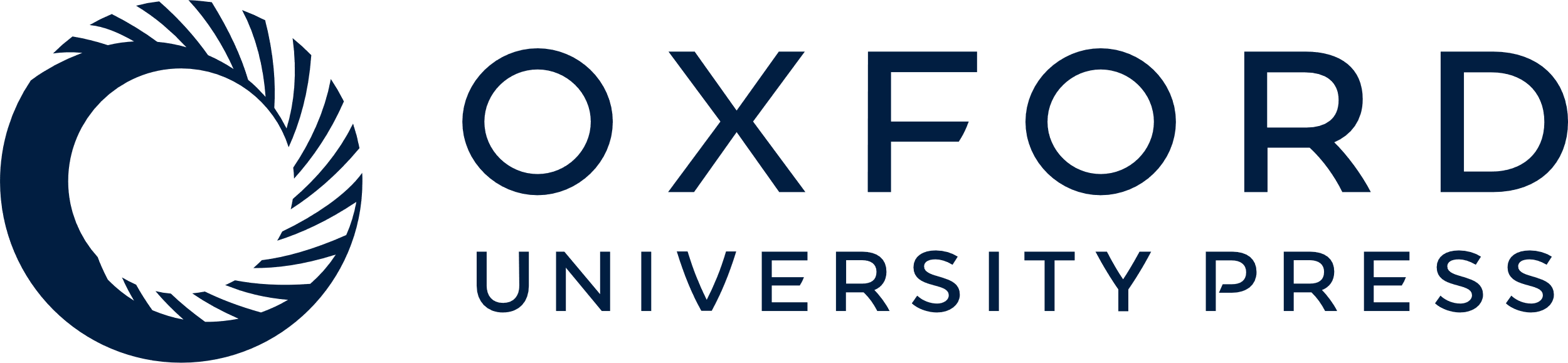 [Speaker Notes: Figure 6. Mean number and length of apical (top) and basilar (bottom) terminal branches for unhandled, handled and stressed rats (n = 5 per group). Apical terminal branch number and length were both significantly reduced in stressed rats. Basilar terminals were not affected. Vertical bars represent SEM values. Asterisks (*) indicate significant differences relative to unhandled rats; daggers (†) indicate significant differences relative to handled rats.


Unless provided in the caption above, the following copyright applies to the content of this slide: © The Author 2005. Published by Oxford University Press. All rights reserved. For permissions, please e-mail: journals.permissions@oupjournals.org]